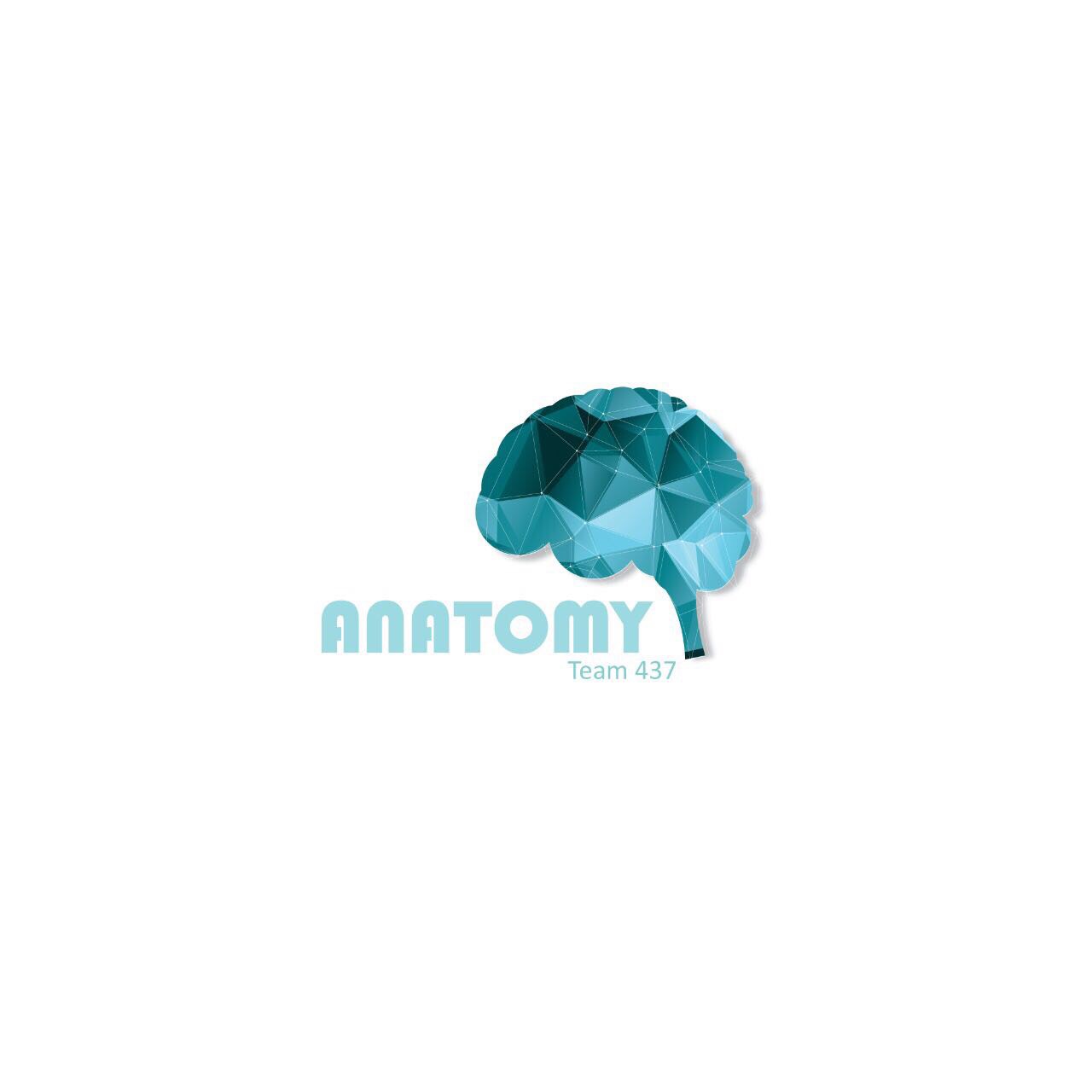 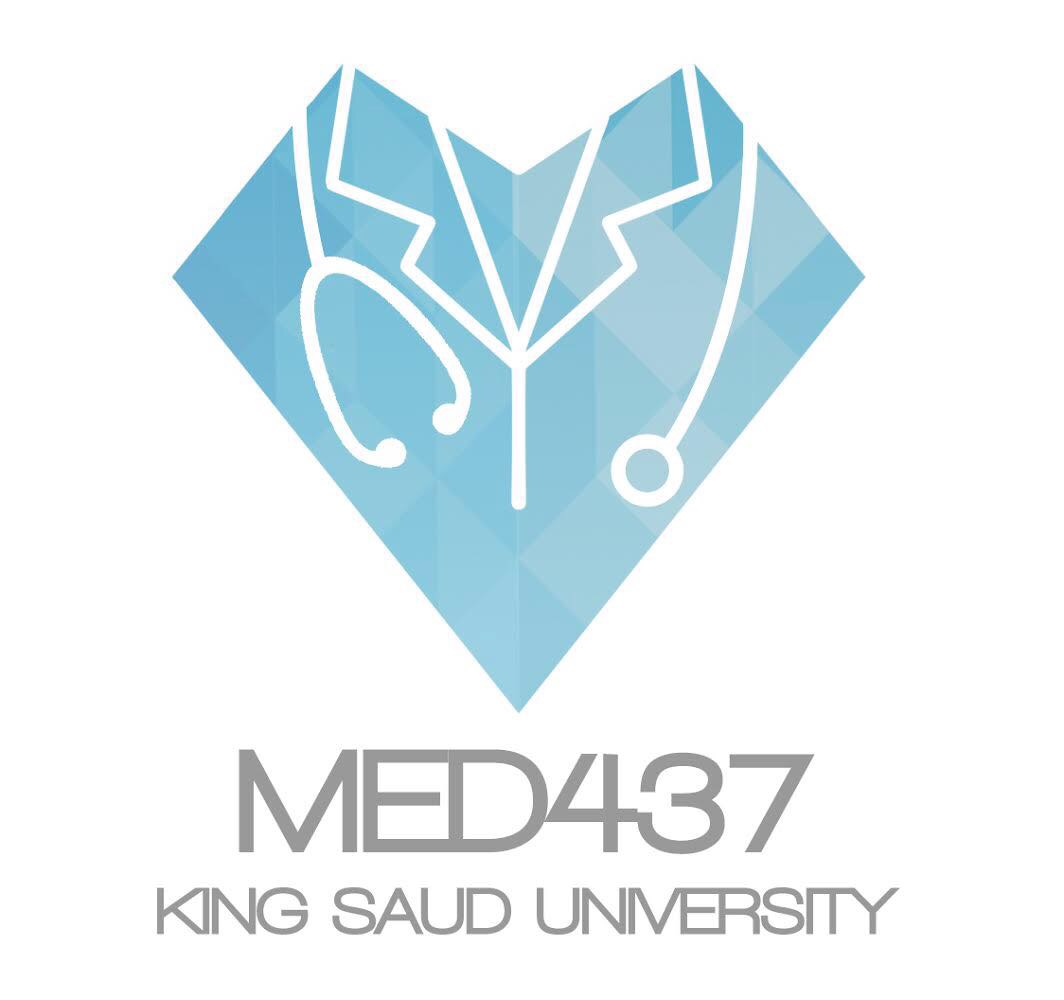 Anatomy of the Shoulder
Lecture 23
Please check our Editing File.
{وَمَنْ يَتَوَكَّلْ عَلَى اللَّهِ فَهُوَ حَسْبُهُ}
هذا العمل لا يغني عن المصدر الأساسي للمذاكرة
Objectives
List the name of muscles of the shoulder region. 
 Describe the anatomy of muscles of shoulder
region regarding: attachments of each of them to scapula & humerus, nerve supply and actions on shoulder joint 
List the muscles forming the rotator cuff and describe the relation of each of them to the shoulder joint.
Describe the anatomy of shoulder joint regarding: type, articular surfaces, stability, relations & movements.
Text in BLUE was found only in the boys’ slides
Text in PINK was found only in the girls’ slides
Text in RED is considered important 
Text in GREY is considered extra notes
MUSCLES OF SHOULDER REGION
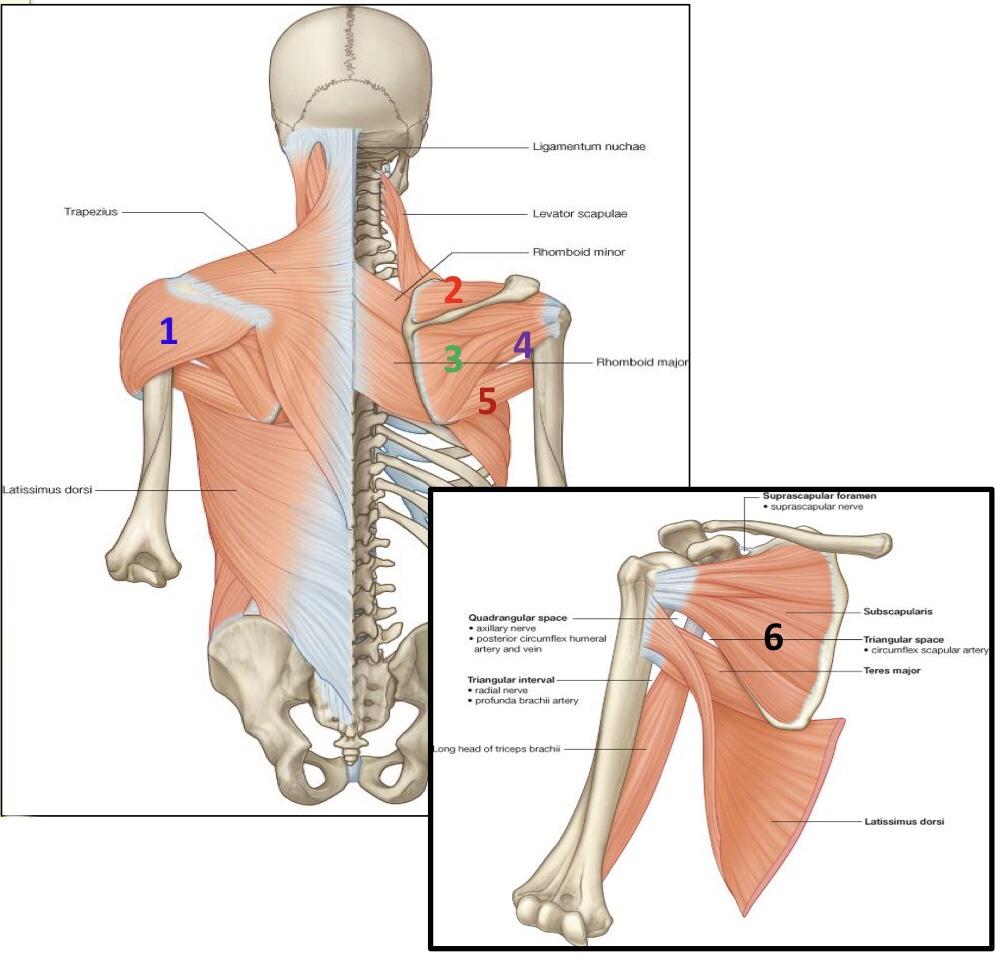 These are muscles connecting             Scapula to Humerus.
(move humerus through shoulder joint):
Scapula يعني يطلعون من
Humerus ويدخلون في
فدايما تذكروا 
Origin: scapula
Insertion: humerus
1-Deltoid
2-Supraspinatus
3-Infraspinatus
4-Teres minor
5-Teres major
6-Subscapularis
Deltoid
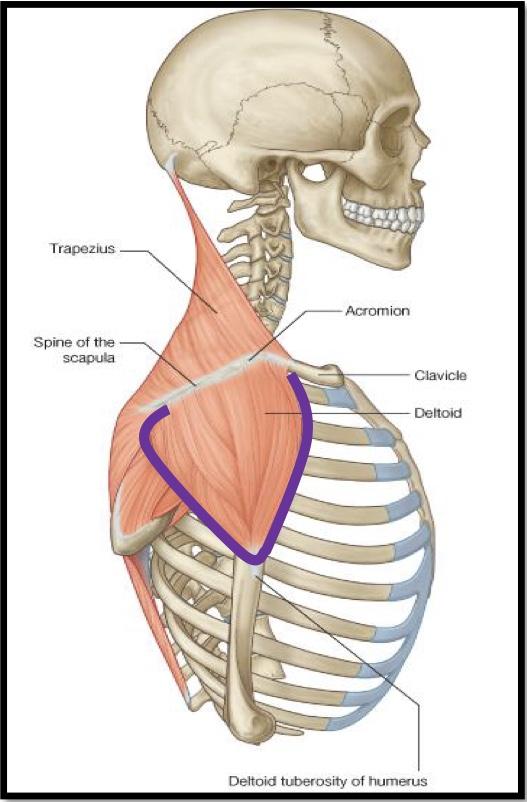 A triangular muscle that forms the rounded contour of the shoulder.Origin:        lateral 1/3 of clavicle (Anterior Fiber)
                    Acromion (Middle fibers)
                    Spine of scapula (posterior Fibers)
(Origin of Deltoid = insertion of trapezius).
Insertion: deltoid tuberosity of humerus.Nerve supply: Axillary nerve. (C5,C6,C7,C8,T1)Actions: 
1. Anterior fibers: flexion & medial rotation of humerus               (arm, shoulder joint). 
2. Middle fibers: abduction of humerus from 15° - 90 °.
3. Posterior fibers: extension & lateral rotation of humerus.
Adduction يعني تسوي كل شي الا
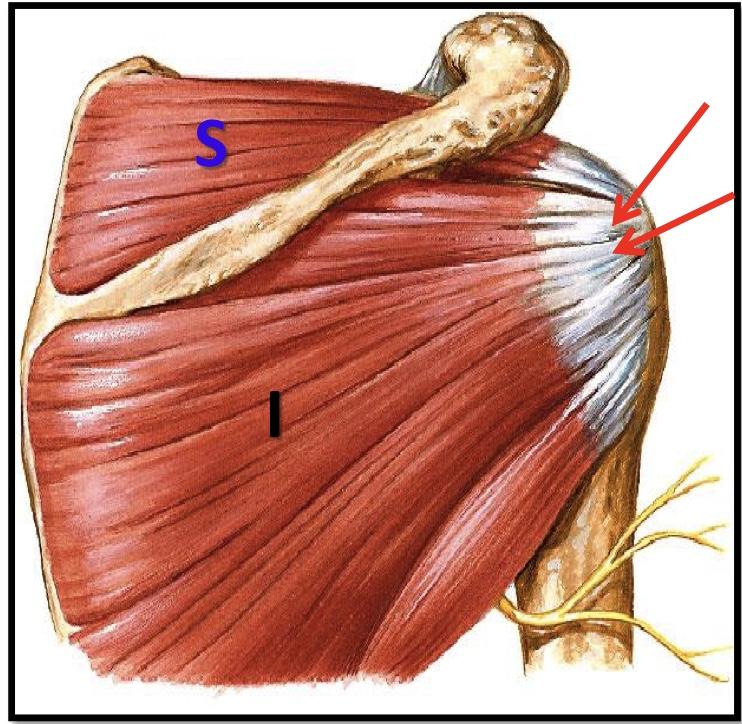 Spine
Supraspinatus & Infraspinatus
Origin: scapula 
1. Supraspinatus: supraspinous fossa. 
2. Infraspinatus: infraspinaous fossa.Insertion: greater tuberosity of humerus.Nerve supply: Suprascapular nerve.Action: 
1. Supraspinatus: abduction of humerus from 0° - 15°. 2. Infraspinatus: lateral rotation of humerus.
(Superior Trunk)
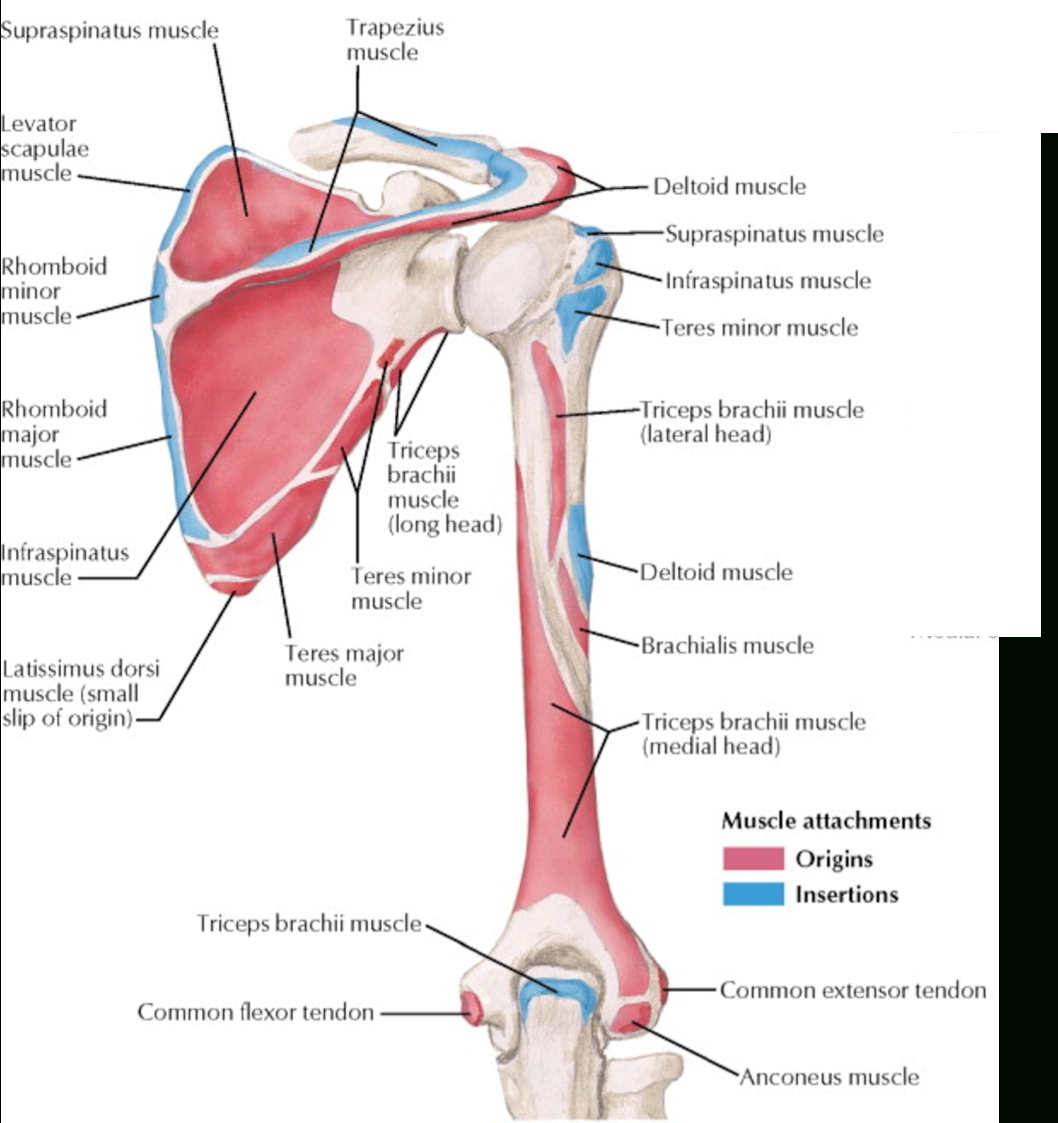 Teres major


Origin: lateral border of scapula

Insertion: medial lip of bicipital groove of humerus (with latissimus dorsi & pectoralis major)

Nerve supply: lower subscapular nerve (Branch of posterior cord)

Actions: extension, adduction & medial rotation of humerus.
(as action of latissimus dorsi)
Teres minor
Origin: lateral (axillary) border of scapula
Insertion: greater tuberosity of humerus (with supra/infraspinatus)
Nerve supply: axillary nerve
Action: lateral rotation of humerus
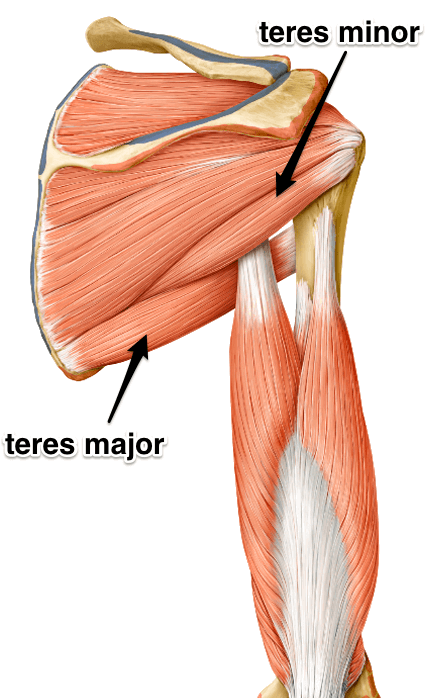 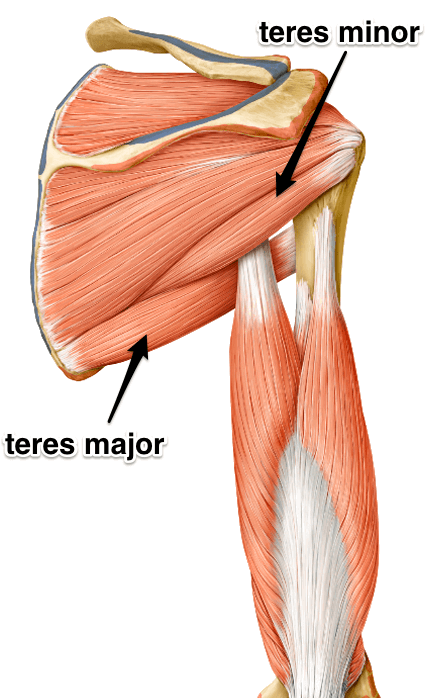 Subscapularis
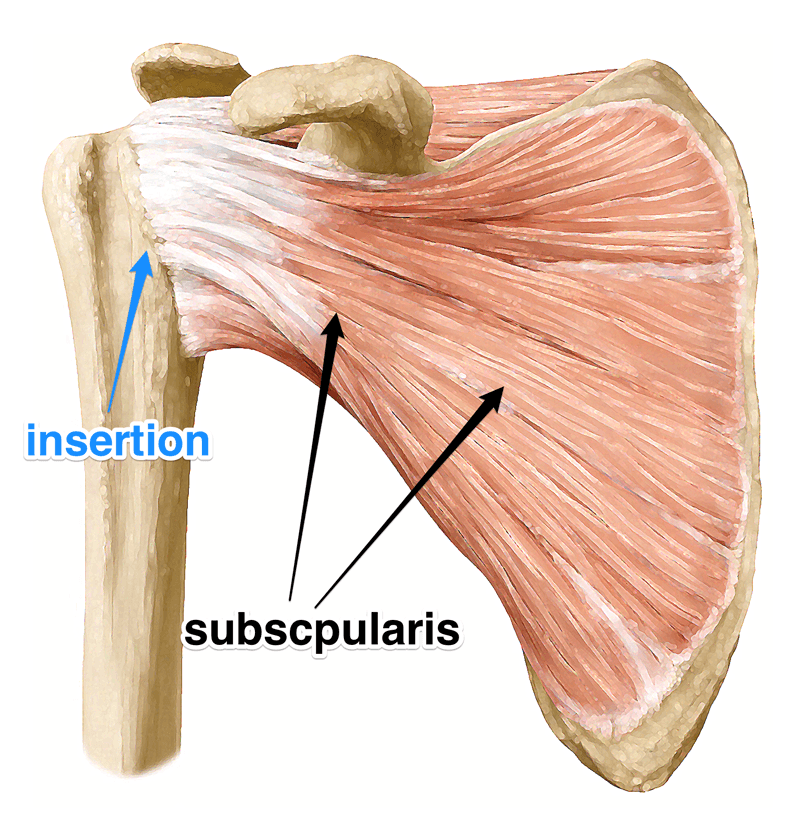 Origin: subscapular fossa.
Insertion: lesser tuberosity of humerus 
Nerve supply: upper & lower subscapular nerves(Branch of posterior cord)
Action: medial rotation of humerus.
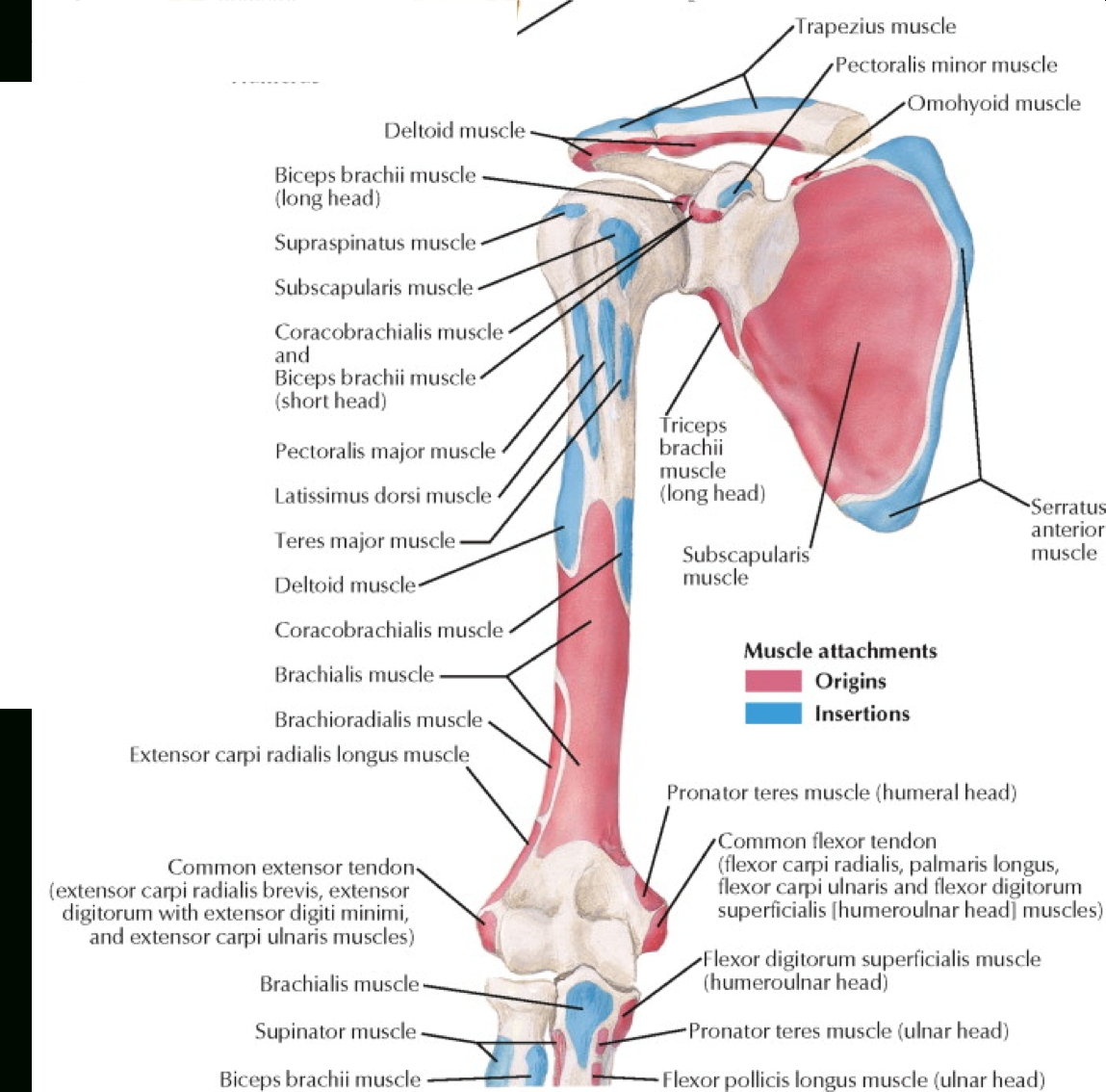 Shoulder joint
Type
Synovial,
Multiaxial or polyaxial*
(Ball & Socket)
*Only the Hip and Shoulder joints are multiaxial
Stability 
(Not stable) because of :
Articular surfaces
The    Stability the    Range of movement
1- Head of humerus (Ball)
2- Glenoid cavity of scapula (Socket)
Head of humerus is 3 times larger than glenoid cavity. 
Capsule is redundant. 
Few ligamentous support:      -glenoid labrum                         -coracohumeral. 
Main support: muscles around the joint (Rotator cuff). 
Wide range of movement.
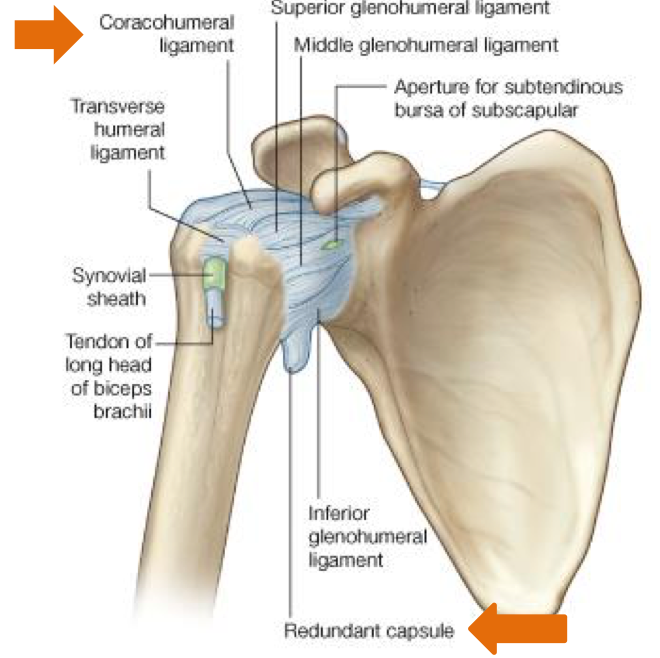 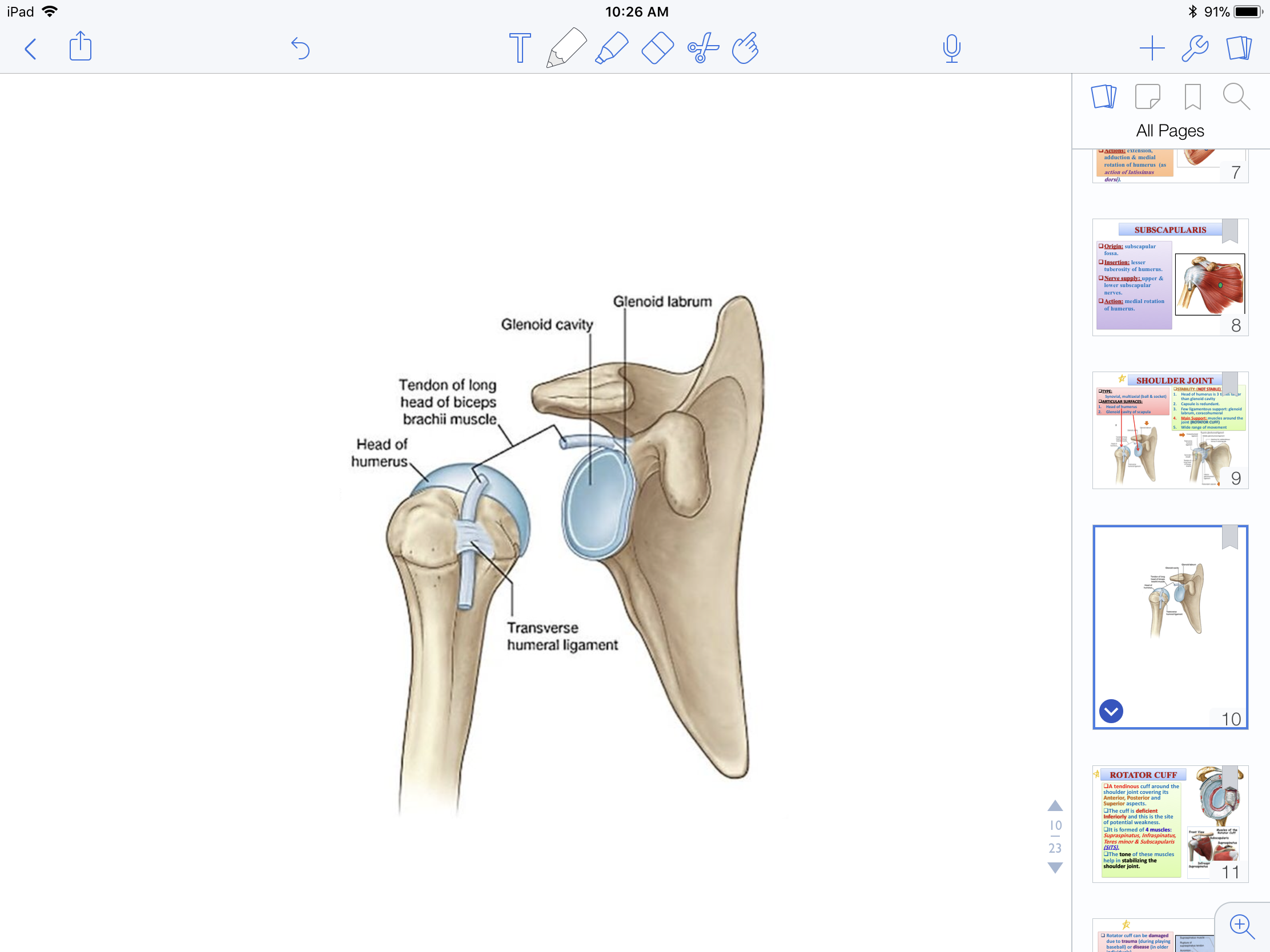 Rotator Cuff
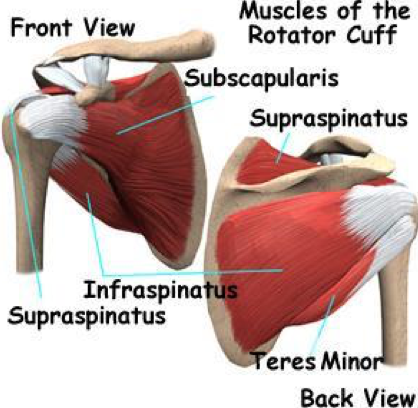 Muscles form a tendinous cuff around the shoulder joint covering its Anterior, Posterior and Superior aspects.
The cuff is deficient Inferiorly and this is the site of potential weakness.
لهذا اغلب حالات الخلع يكون رأس ال humerus نازل لتحت جهة الaxilla
It is formed of 4 muscles (SITS) :
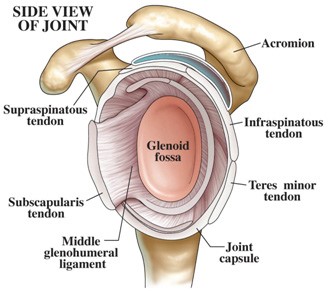 Subscapularis
Infraspinatus
Supraspinatus
Teres minor
The tone of these muscles help in stabilizing the shoulder joint.
Rotator Cuff Injury
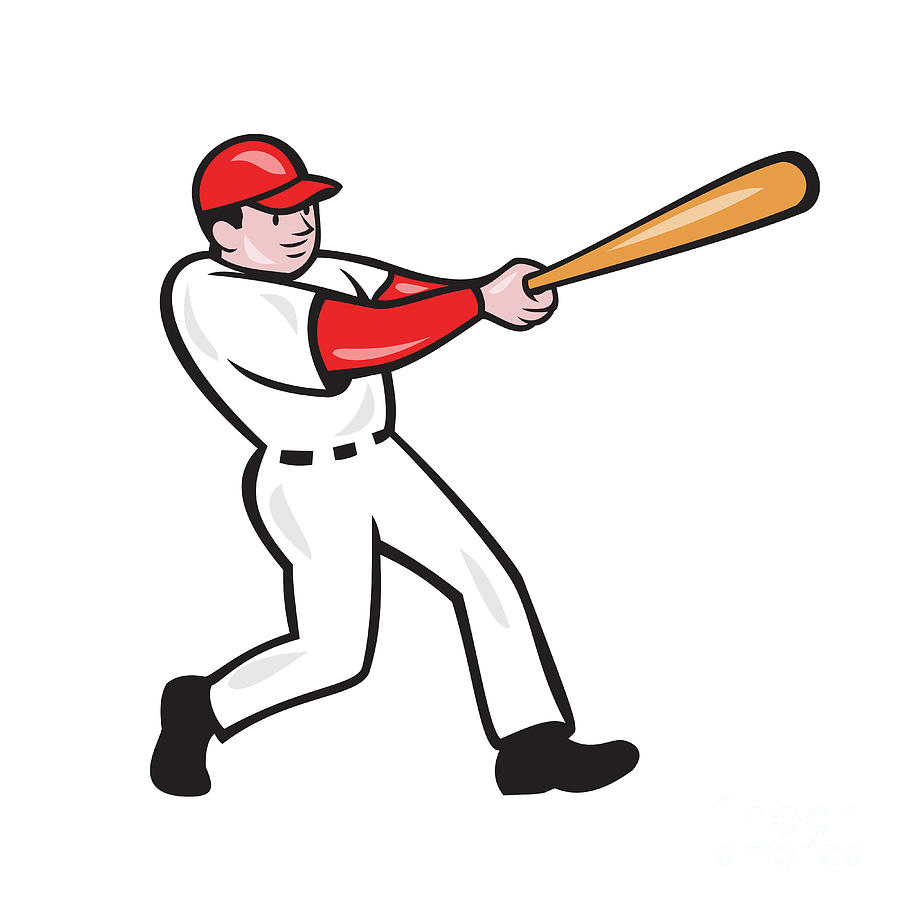 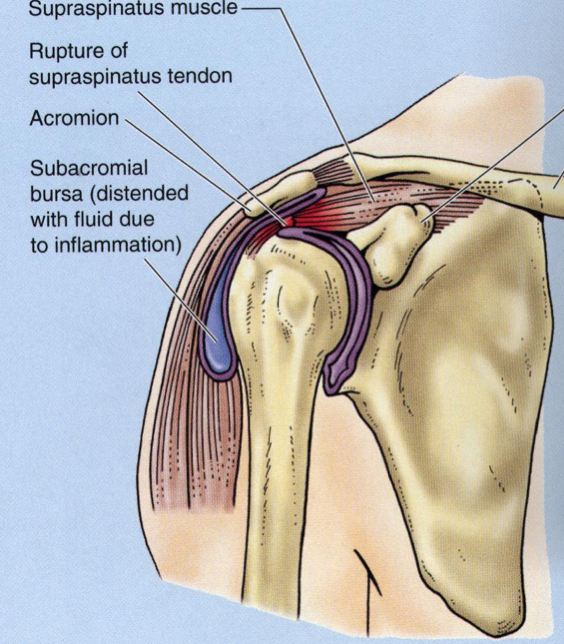 Rotator cuff can be damaged due to trauma (during playing baseball) or disease (in older individuals).
Trauma can tear or rupture one or more tendon/(s) forming the cuff.  Patients with rotator injury will present with pain, shoulder instability, and limited range of motion. Have almost the same symptoms as a dislocated shoulder
Supraspinatus tendon is the most common site of rotator cuff injury.
Because It’s the weakest.
BURSAE* IN RELATION TO SHOULDER JOINT
They reduce friction between tendons, joint capsule & bone.
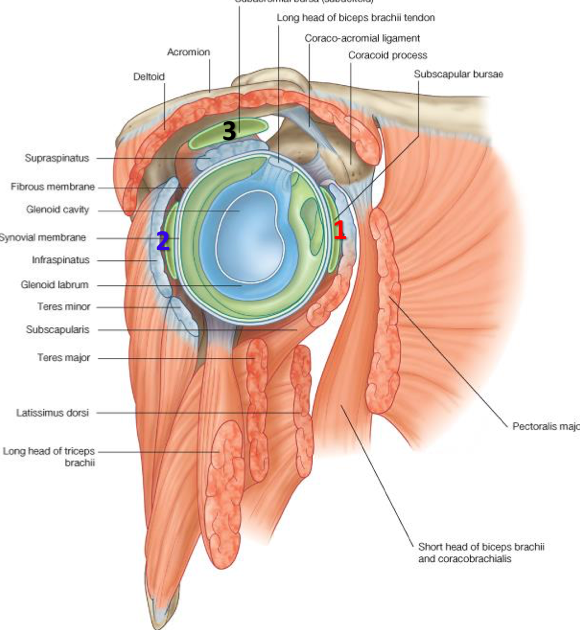 They are liable to be inflamed following injury of rotator cuff muscles.
1*
2*
3*
*Bursae : It’s a made up of synovial membrane that produces and contains synovial fluid sac outside of the membrane of the capsule & outside the joint , it has the same function of the capsule.
Relations of Shoulder Joint
Anterior: Subscapularis.
Posterior: infraspinatus,
And teres minor.
Superior: Supraspinatus.
Inferior: axillary nerve.
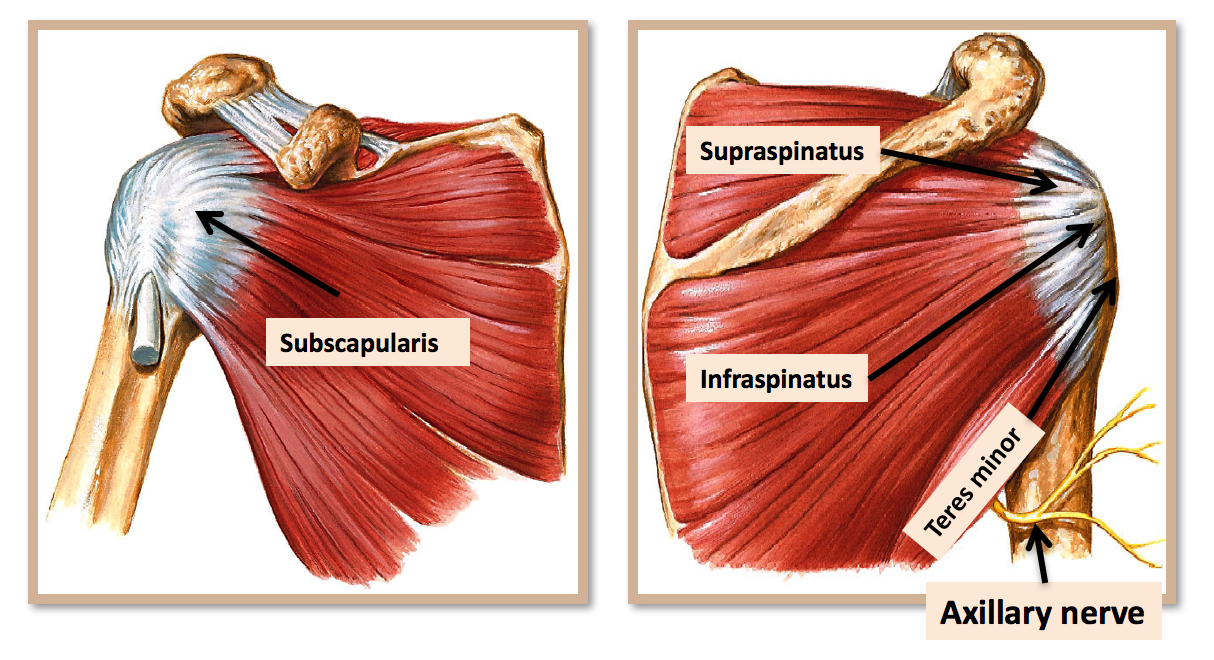 Movements of shoulder Joint
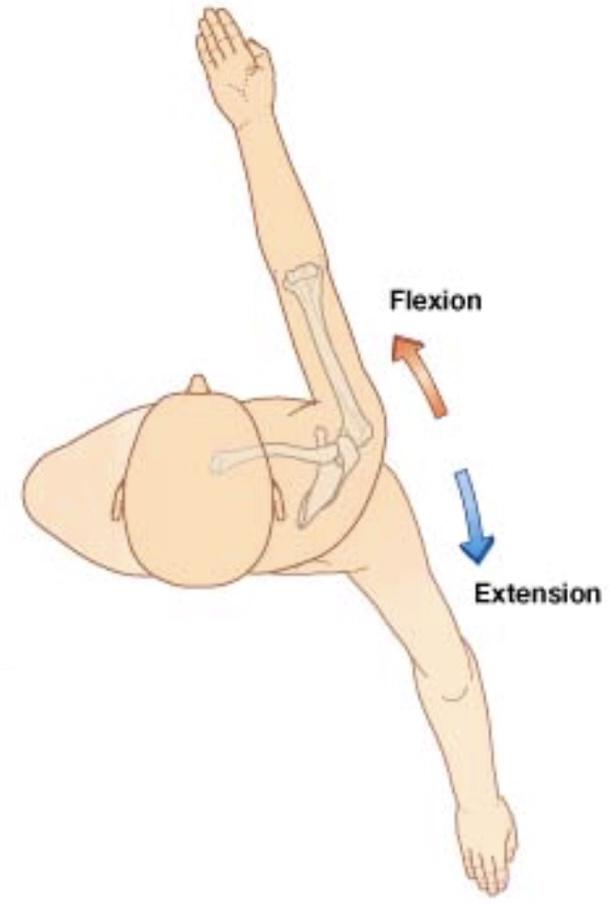 Flexion:
Anterior fibers of deltoid.
Pectoralis Major.
Coracobrachialis (Muscle of Arm).
Short head of biceps brachii (Muscle of Arm)
Extension:
Posterior fibers of deltoid.
Latissimus dorsi.
Teres Major.
Main
Movements of Shoulder Joint
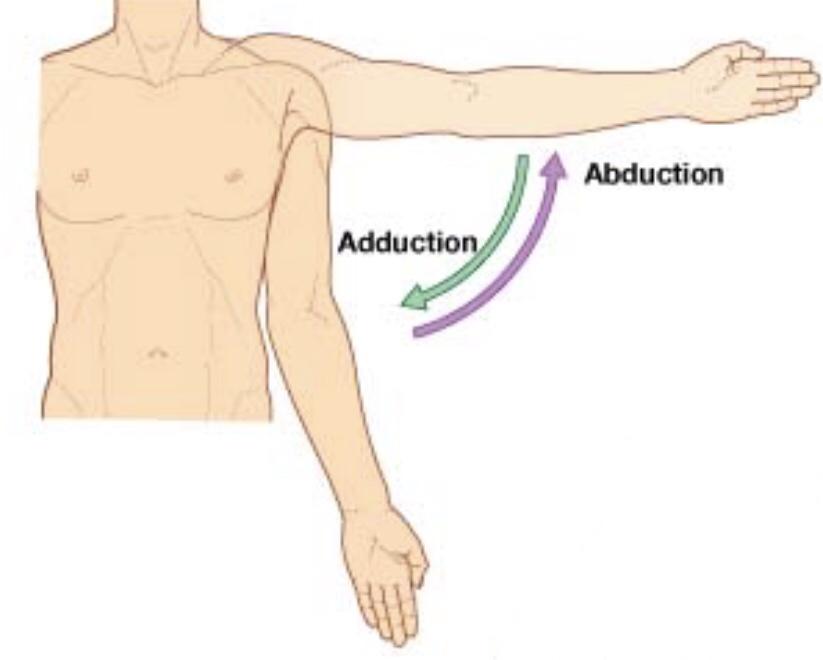 Abduction:
From 0° - 15°: Supraspinatus.
From 15° - 90°: Middle fibers of deltoid.
Adduction:
Pectoralis major.
Latissimus Dorsi.
Teres Major.
All of them are inserted in Bicipital Groove
In case of fracture of the surgical neck of humerus, the most affected movement is Abduction
Movements of Shoulder Joint
Medial Rotation:
Pectoralis Major. 
Latissimus Dorsi.
Teres Major.
Anterior Fibers of deltoid.
Subscapularis.
Lateral Rotation:
Posterior fibers of Deltoid.
Infraspinatus.
Teres minor.
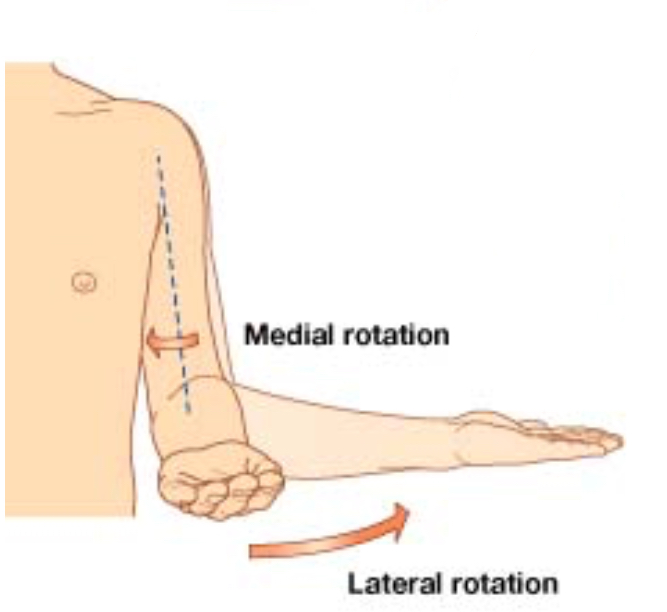 First 3 are inserted in bicipital groove
S  U  M  M  A  R  Y
Summary
Muscles of shoulder region:
Origin: scapula
Insertion: humerus
Action: move humerus (SHOULDER JOINT)
Nerve supply: anterior rami of spinal nerves through brachial plexus
Rotator cuff: 4 muscles in scapular region surround and help in stabilization of shoulder joint (supraspinatus, infraspinatus, teres minor, subscapularis).
Shoulder joint:
1-Type: synovial, ball & socket
2-Articular surfaces: head of humerus & glenoid cavity of scapula
3-Stability: depends on rotator cuff
4-Relations: rotator cuff and axillary nerve
5-Movements: flexion, extension, abduction, adduction, medial & lateral rotation
MCQ’s
SAQ
Which of the following muscles has similar actions to latissimus dorsi ?
Teres major
Subscapularis
Teres minor
5.  All of the following relate posteriorly to the shoulder joint except…
Subscapularis
Infraspinatus
Teres minor
6. Name the bursae related to to the shoulder joint.
7. What is the function of the bursae.
2. Nerve supply of subscapularis by:
Axillary nerve
Upper and lower subscapular nerve
Only lower subscapular nerve
8. Name the muscles responsible for medial rotation of the shoulder joint.
4. Which of the following rotator cuff muscles is most susceptible to injury?
Infraspinatus
Supraspinatus 
Teres minor
3. Which is false about the shoulder joint?
Is not stable because humerus head is 3x larger than glenoid cavity
Relies on support from the rotator cuff
Is a hinge joint with biaxial movement
Answers: 1. A 2. B 3. C 4. B 5. A
6. Subscapularis bursa, infraspinatus bursa, subacromial bursa
7. They reduce friction between the tendons, joint capsule and bones.
8. Pectoralis Major, Latissimus Dorsi, Teres Major, Anterior fibers of deltoid, and subscapularis
Team Members
Faisal Fahad Alsaif (Team Leader)Abdulaziz Al dukhayel ‏Fahad Alfaiz ‏Akram Alfandi ‏Saad Aloqile ‏Saleh Almoaiqel ‏Abdulaziz Alabdulkareem ‏Abdullah Almeaither ‏Yazeed Aldossari ‏Muath Alhumood Abdulrahman Almotairi
‏
Abdulelah Aldossari ‏Abdulrahman Alduhayyim ‏Hamdan Aldossari ‏Abdullah Alqarni ‏Mohammed Alomar ‏Abdulrahman Aldawood ‏Saud Alghufaily ‏Hassan Aloraini Khalid Almutairi‏‏
Lamia Abdullah Alkuwaiz (Team Leader)
Rawan Mohammad Alharbi
Abeer AlabduljabbarAfnan Abdulaziz AlmustafaAhad AlgrainAlanoud AlmansourAlbandari AlshayeAlFhadah abdullah alsaleemArwa AlzahraniDana Abdulaziz AlrasheedDimah Khalid AlaraifiGhada AlhaidariGhada AlmuhannaGhaida AlsanadHadeel Khalid AwartaniHaifa AlessaKhulood AlwehabiLayan Hassan AlwatbanLojain AzizalrahmanLujain Tariq AlZaid
Maha BarakahMajd Khalid AlBarrakNorah AlharbiNouf AlotaibiNoura Mohammed AlothaimRahaf Turki AlshammariReham AlhalabiRinad Musaed AlghoraibySara AlsultanShahad AlzahraniWafa AlotaibiWejdan Fahad AlbadraniWjdan AlShamry
Abdulmajeed Alwardi ‏Abdulrahman Alageel ‏Rayyan Almousa ‏Sultan Alfuhaid ‏Ali Alammari ‏Fahad alshughaithry Fayez Ghiyath Aldarsouni ‏Mohammed Alquwayfili ‏‏Abduljabbar Al-yamani ‏Sultan Al-nasser ‏Majed Aljohani ‏Zeyad Al-khenaizan ‏Mohammed Nouri ‏Abdulaziz Al-drgam ‏Fahad Aldhowaihy ‏Omar alyabis